смеш_
 запиш_
камыш_
малыш_
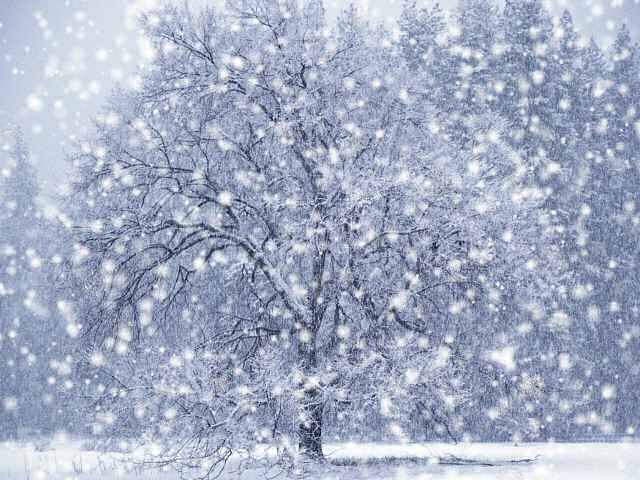 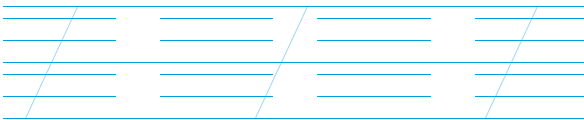 снеж_нки
     дрож_т
  закруж_лись
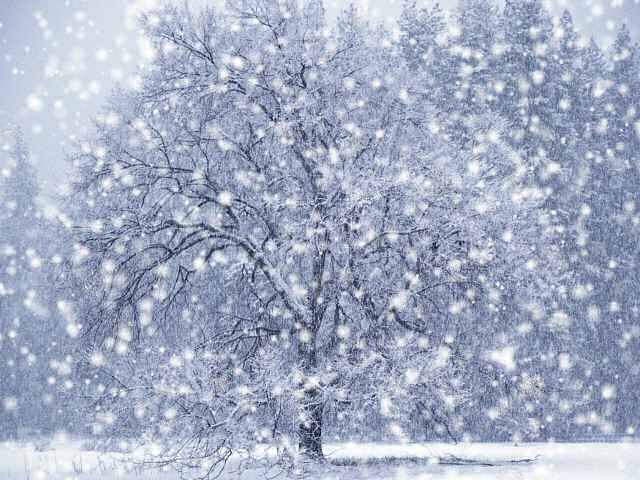 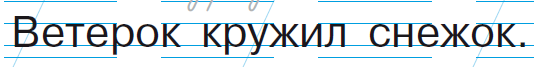 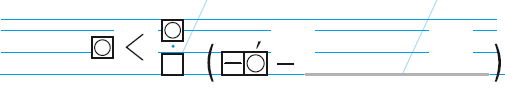